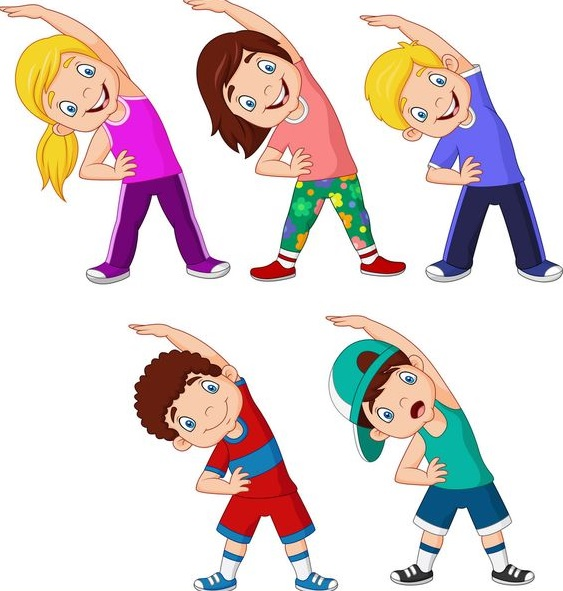 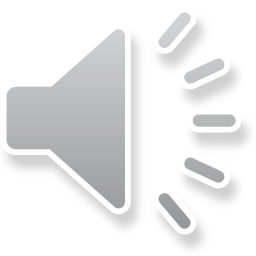 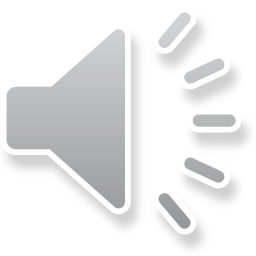 ЩО Е ТО?
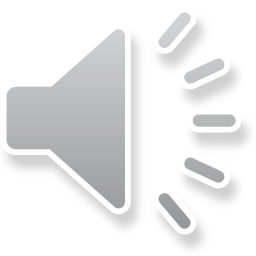 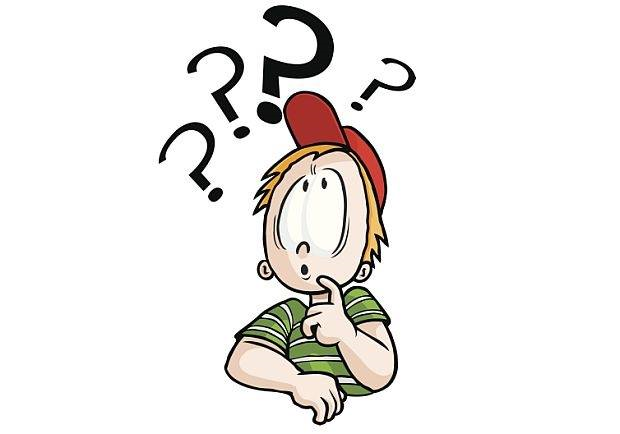 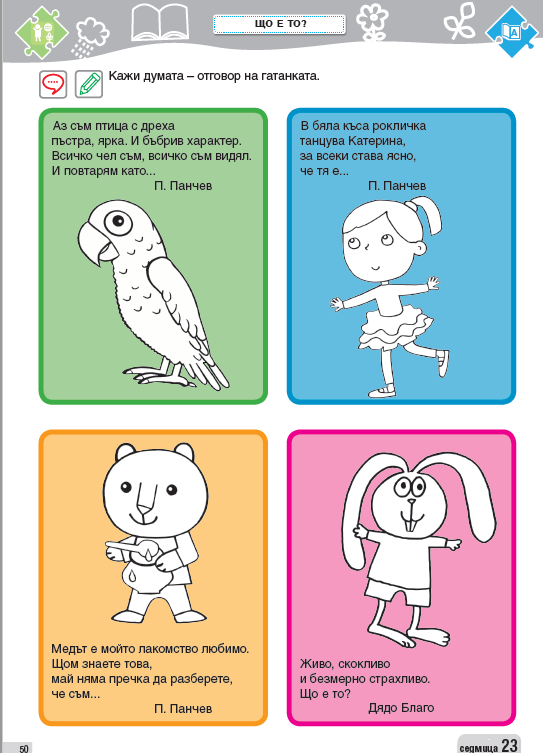 Уважаеми родители тук целта на упражнението е:
детето възприема и отгатва гатанки.
заучава и казва наизуст гатанки.
 говори силно или тихо, бързо или бавно, ясно и отчетливо.
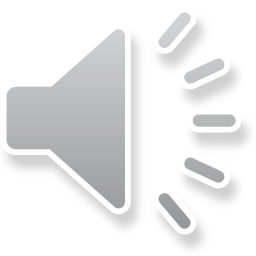 Така изглежда страната на гатанките!
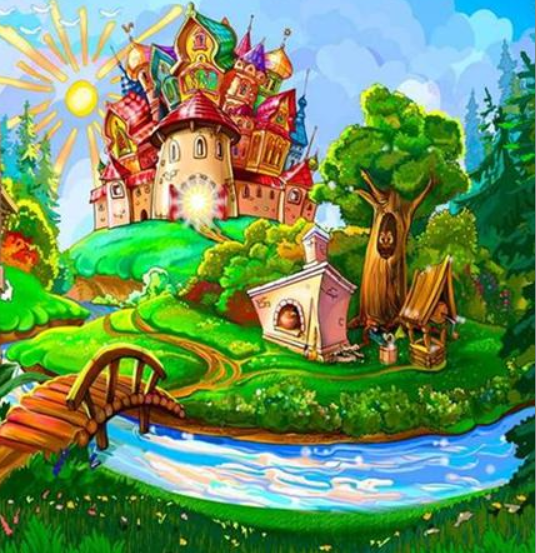 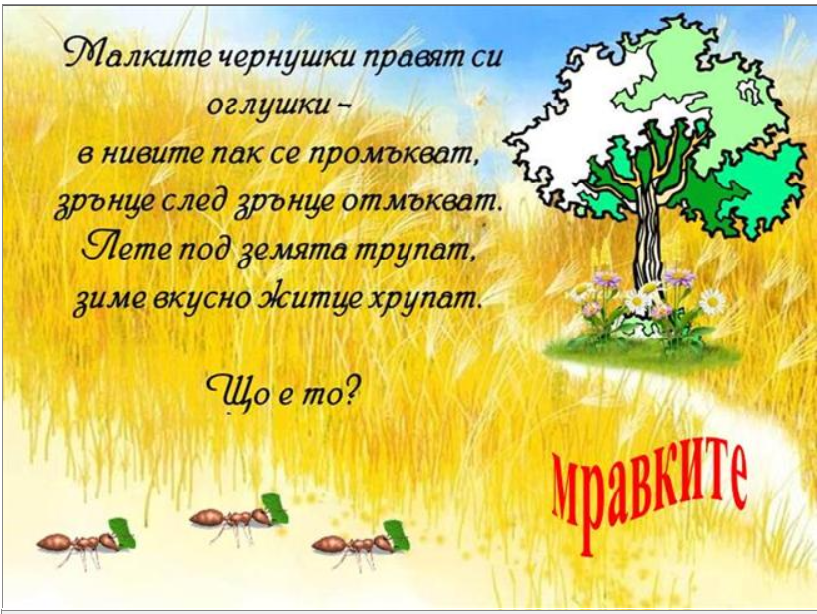 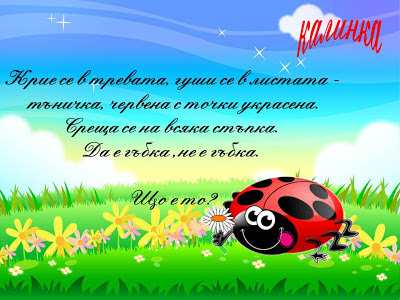 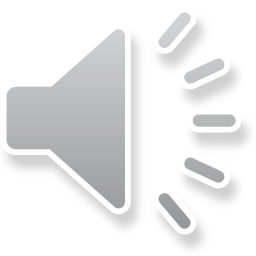 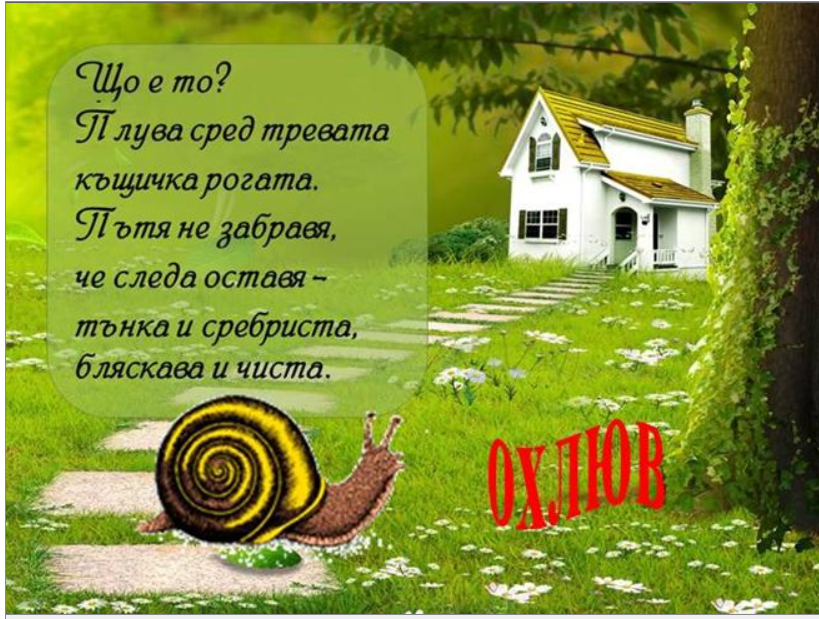 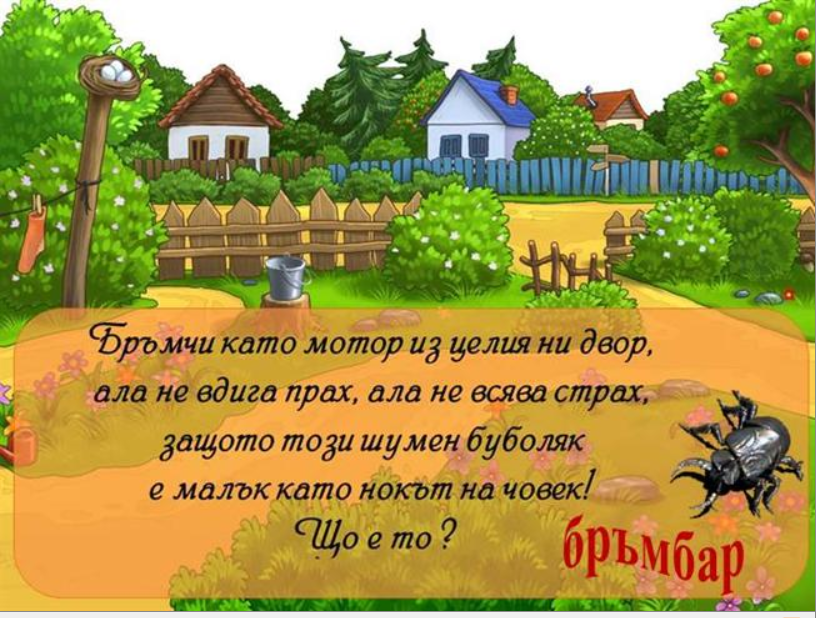 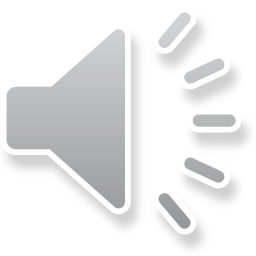 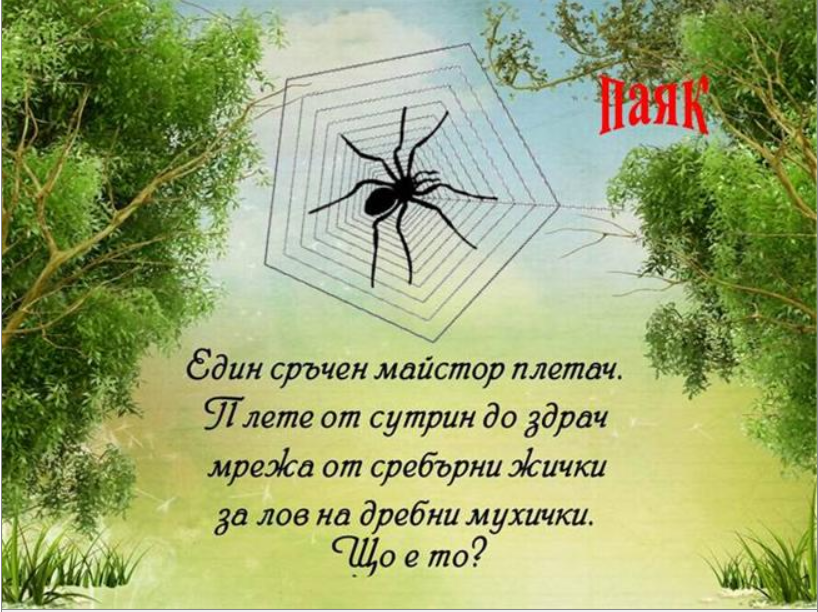 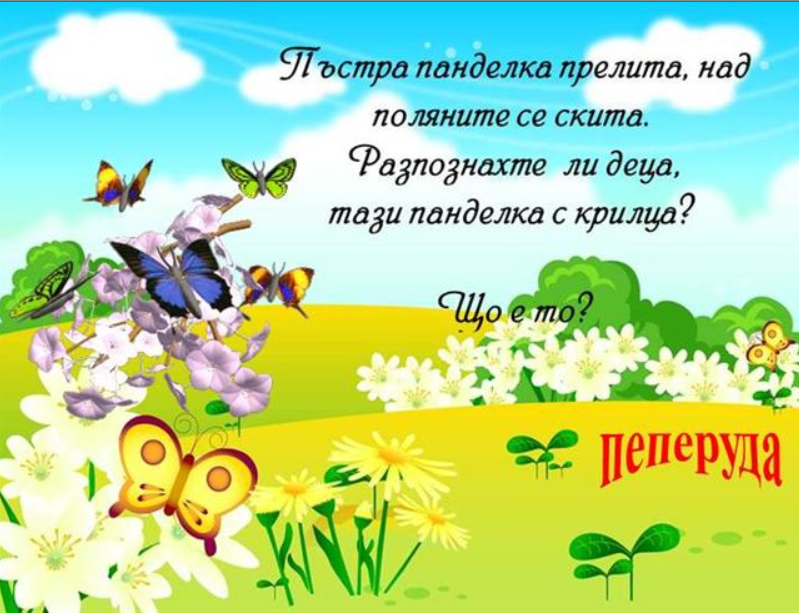 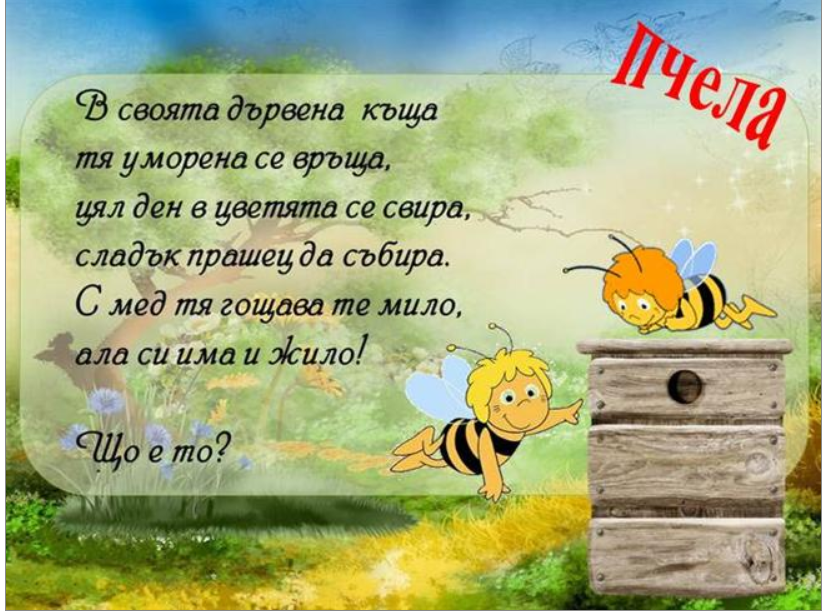 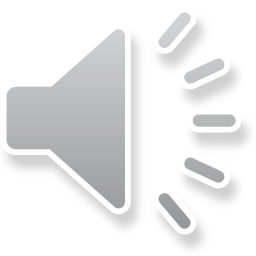 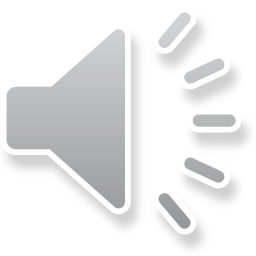